Ventilazione
Tiziana Susca
Introduzione
Fonte: EPA, 1989
2
[Speaker Notes: Uno studio della Agenzia Americana per la Protezione dell’Ambiente (U.S. EPA) pubblicato nel 1989, mostra come negli Stati Uniti, ma anche in molti Paesi altamente industrializzati come l’Italia, si trascorra solo l’8% del tempo all’esterno. Al contrario, trascorriamo più dell’80% del nostro tempo in ambienti indoor, ovvero in ambienti confinati ovvero in quei luoghi in cui si svolgono attività umane di lavoro, dimora, svago e trasporto, come abitazioni, uffici pubblici e privati, strutture comunitarie, locali destinati ad attività ricreative e/o sociali, mezzi di trasporto pubblici e/o privati.

Trascorrendo una tale quantità di tempo in ambienti confinati è molto importante che l’aria, all’interno di tali ambienti, sia sana.]
Introduzione
Inquinamento indoor
«la presenza nell'aria di ambienti confinati, di inquinanti chimici, fisici o biologici non presenti, naturalmente, nell'aria esterna» (Ministero dell’Ambiente, 1991)
3
[Speaker Notes: In Italia, il Ministero dell'Ambiente nel 1991 definisce l'inquinamento indoor come la presenza nell'aria di ambienti confinati, di inquinanti chimici, fisici o biologici non presenti, naturalmente, nell'aria esterna. Nella pressoché totalità dei casi, nella media giornaliera, l'ambiente interno è sempre più inquinato dell'esterno.]
Inquinamento indoor
Le fonti:
Attività metaboliche e personali
Attività professionali
Processi di combustione 
Materiali da costruzione
Arredi
Metodi e prodotti per la pulizia
Attività metaboliche di piante e animali
Sistemi di ventilazione
4
Inquinamento indoor
Classificazione degli inquinanti
Chimici

Biologici

Fisici
5
[Speaker Notes: Le sostanze inquinanti possono essere classificate in agenti chimici, fisici e biologici]
Inquinamento indoor
Morti premature per inquinamento domestico, 2017
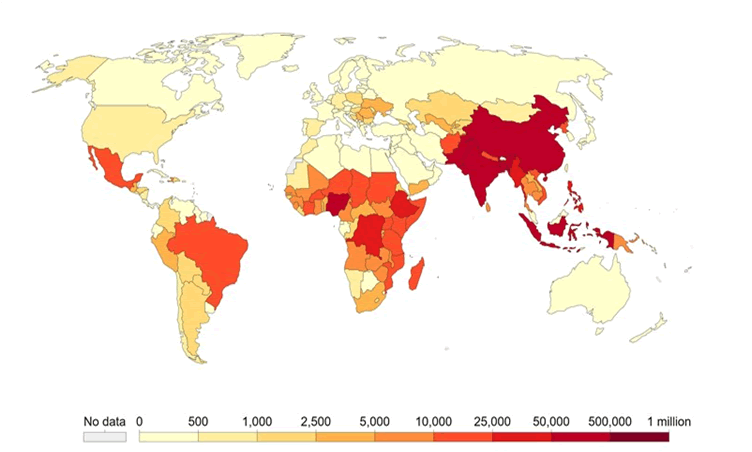 Fonte: IHME, Global Burden of Disease
6
[Speaker Notes: In questa mappa è riportato il numero di morti premature dovute a inquinamento domestico. Come si può notare il numero più alto di morti è riscontrabile nei paesi asiatici ma anche nei paesi Africani e in sud America. 

Nel 2017, in Italia, si sono registrate ben 347 morti premature attribuibili ad inquinamento domestico. A questo numero devono essere aggiunte le morti dovute ad inquinamento indoor in ambiente non domestico. Inoltre, devono essere considerati i casi di malattie dovute ad inquinamento indoor.]
Indoor Air Quality (IAQ)
Effetti sanitari
Acuti

A breve termine

Cronici

A lungo termine
7
Indoor Air Quality (IAQ)
Effetti sanitari
Building-related illness-BRI

Sick Building Syndrome

Multiple Chemical Sensitivity syndrome-MCS o Intolleranza Idiopatica Ambientale ad Agenti Chimici-IIAAC
8
Indoor Air Quality (IAQ)
Definizione: Standard ASHRAE 62-2001
Qualità dell’aria interna accettabile: è «l’aria in cui non siano presenti contaminati noti in concentrazioni pericolose dannose come determinato dalle autorità competenti e per la quale almeno l’80% degli occupanti non esprime insoddisfazione»
9
Indoor Air Quality (IAQ)
UNI 10339: 1995
10
Ventilazione
Ventilazione involontaria
Infiltrazioni




Naturale

Meccanica

Ibrida
Ventilazione volontaria
11
Ventilazione
Ventilazione involontaria: infiltrazioni
Crepe nei muri

Interstizi attorno agli infissi

Fori di drenaggio

Porte a scarsa tenuta
12
Ventilazione
Ventilazione volontaria: naturale
Differenza di pressione

Differenza di temperatura
13
Ventilazione
Le torri del vento
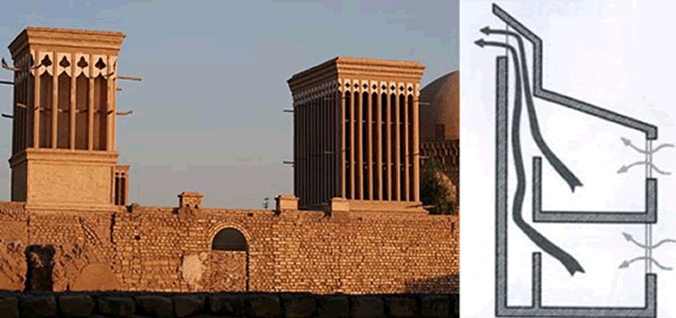 Fonte: sito web Infobuild
14
Ventilazione
Ventilazione volontaria: ventilazione meccanica controllata (VMC)
a singolo flusso a portata fissa

a singolo flusso a portata variabile

a doppio flusso
15
Ventilazione
VMC a singolo flusso a portata fissa
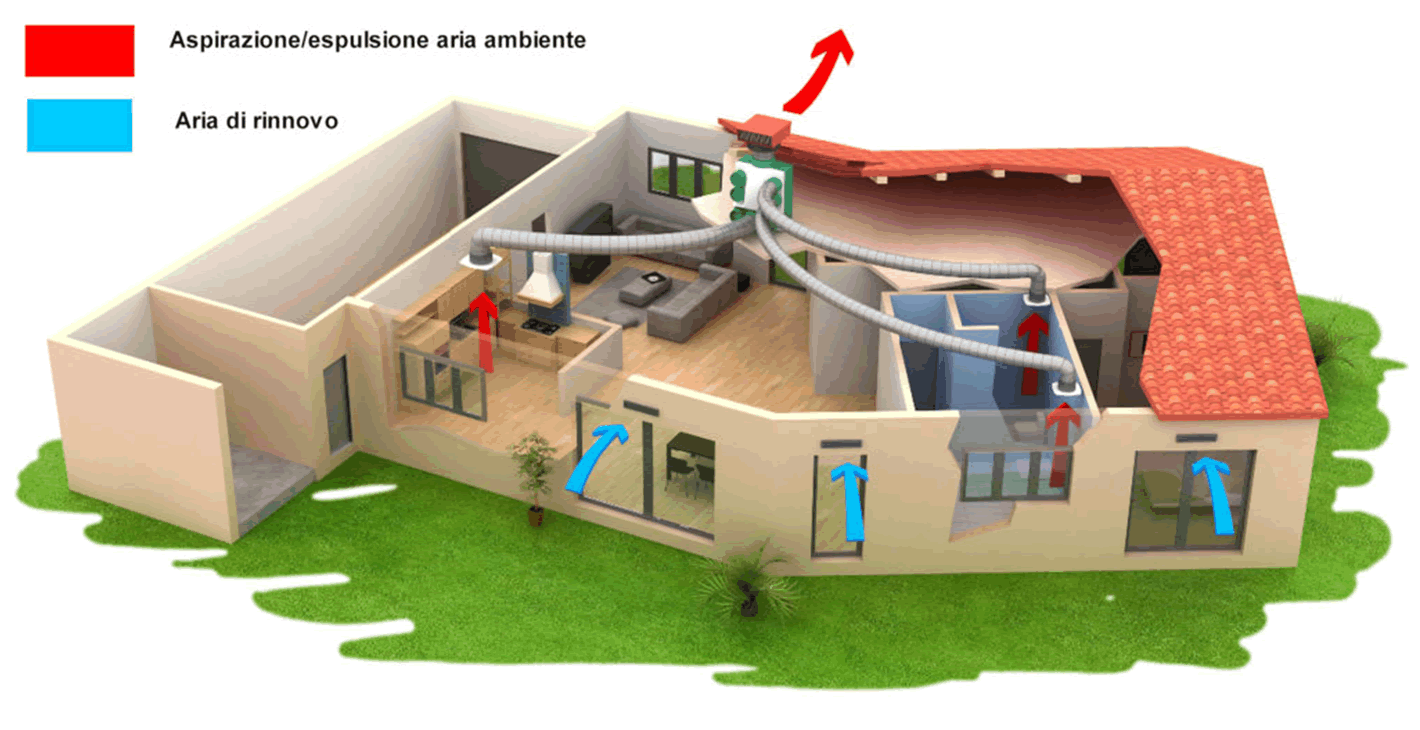 Fonte: sito web RCInews
16
Ventilazione
VMC a singolo flusso variabile igroregolabile
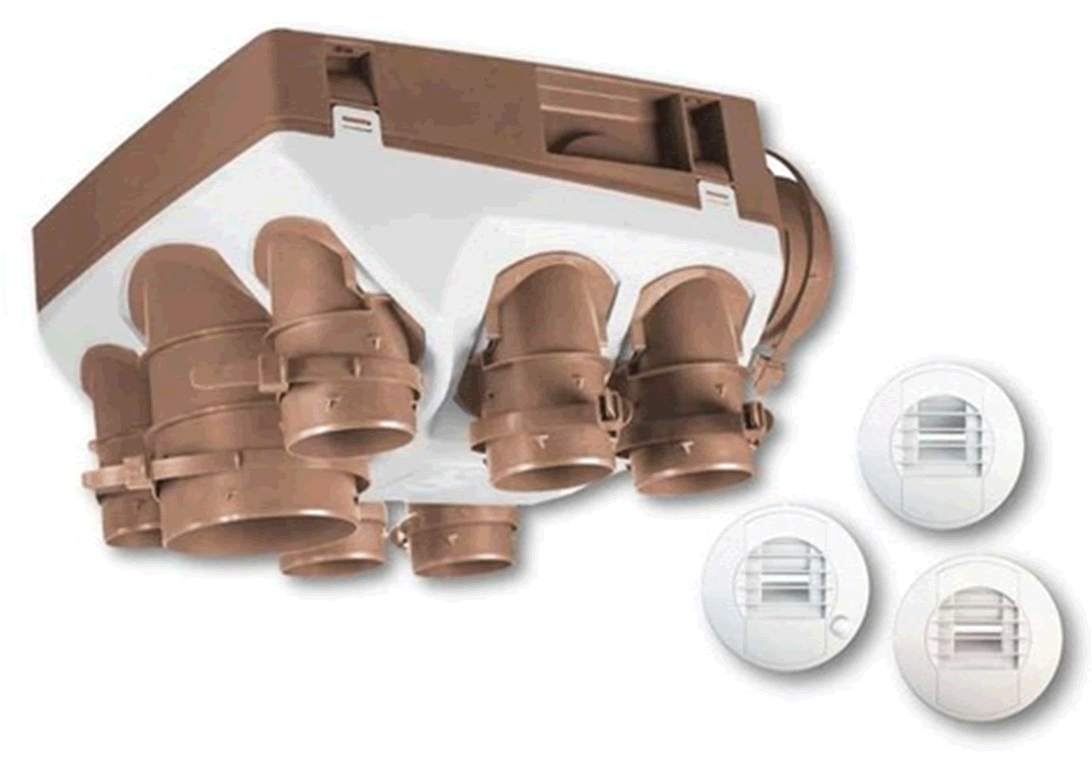 Fonte: sito web mano mano
17
Ventilazione
VMC a doppio flusso
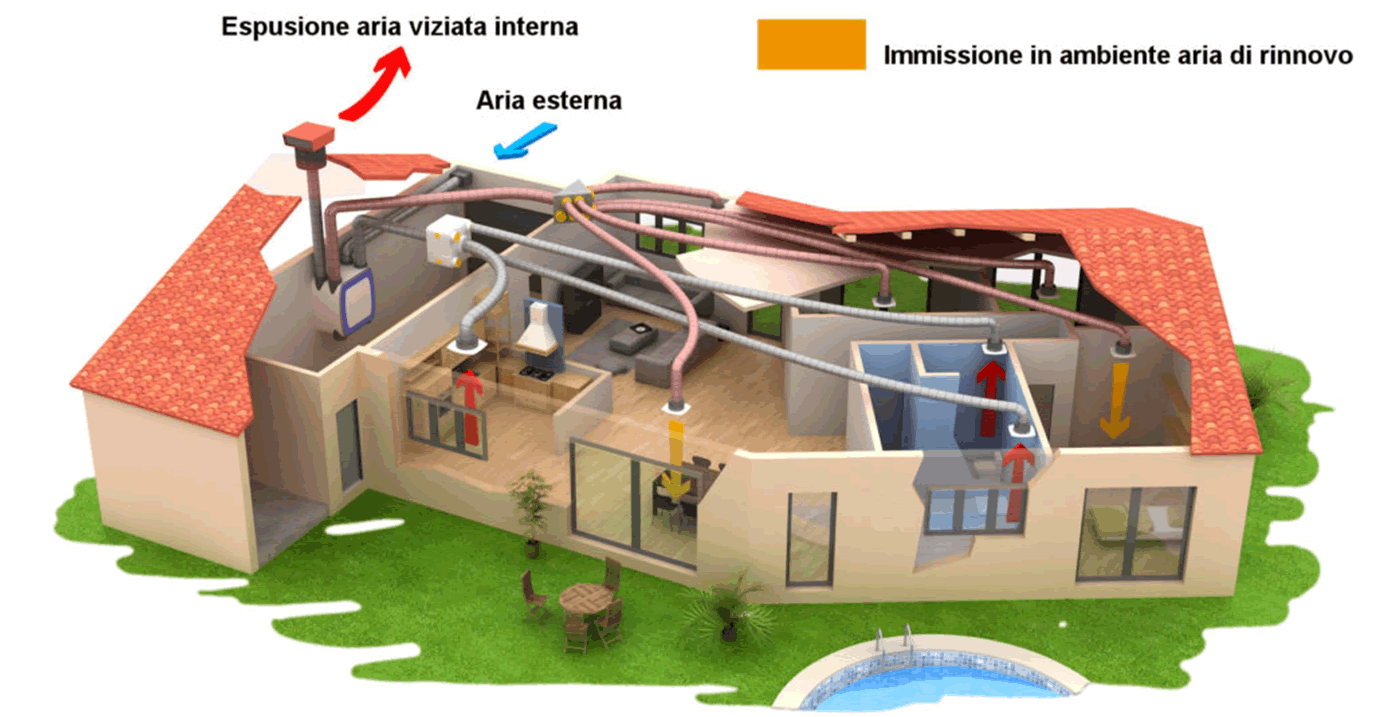 Fonte: sito web RCInews
18
Ventilazione
VMC a doppio flusso con recuperatore di calore statico
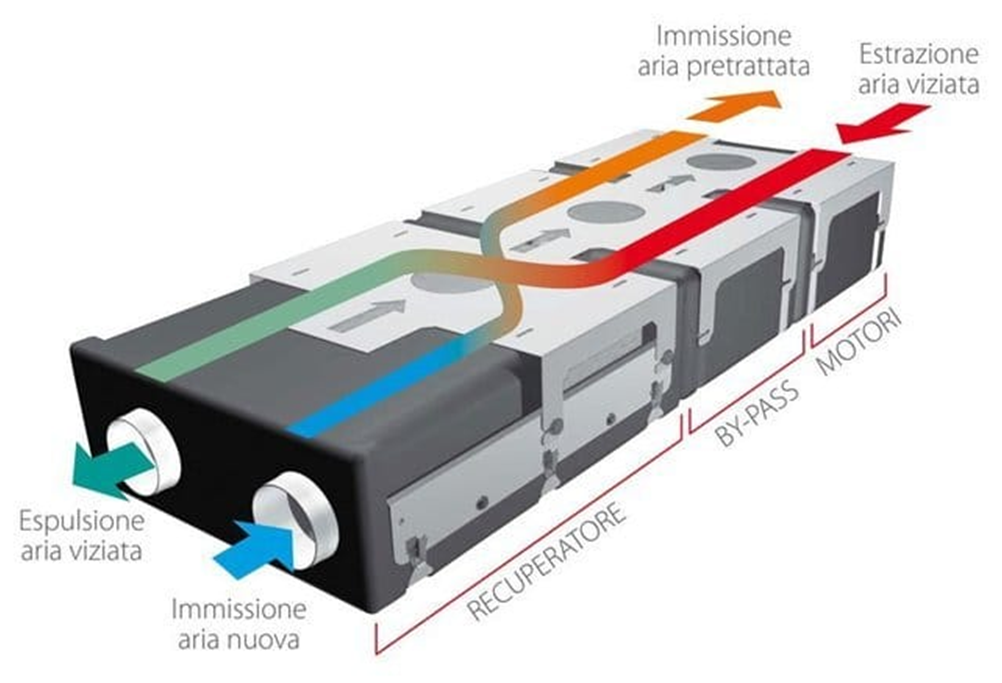 Fonte: sito web Aspira store
19
Normativa
Normativa Europea
Energy Performance of Buildings Directive (EPBD)  (2018/844/EU) promuove:

tecnologie smart

la salute e il benessere degli utilizzatori degli edifici
20
Normativa
Incentivi
Non è da solo incentivabile con gli Ecobonus (ex legge 296/2006) 

Bonus Casa: detrazione al 50%
21
Tiziana Susca